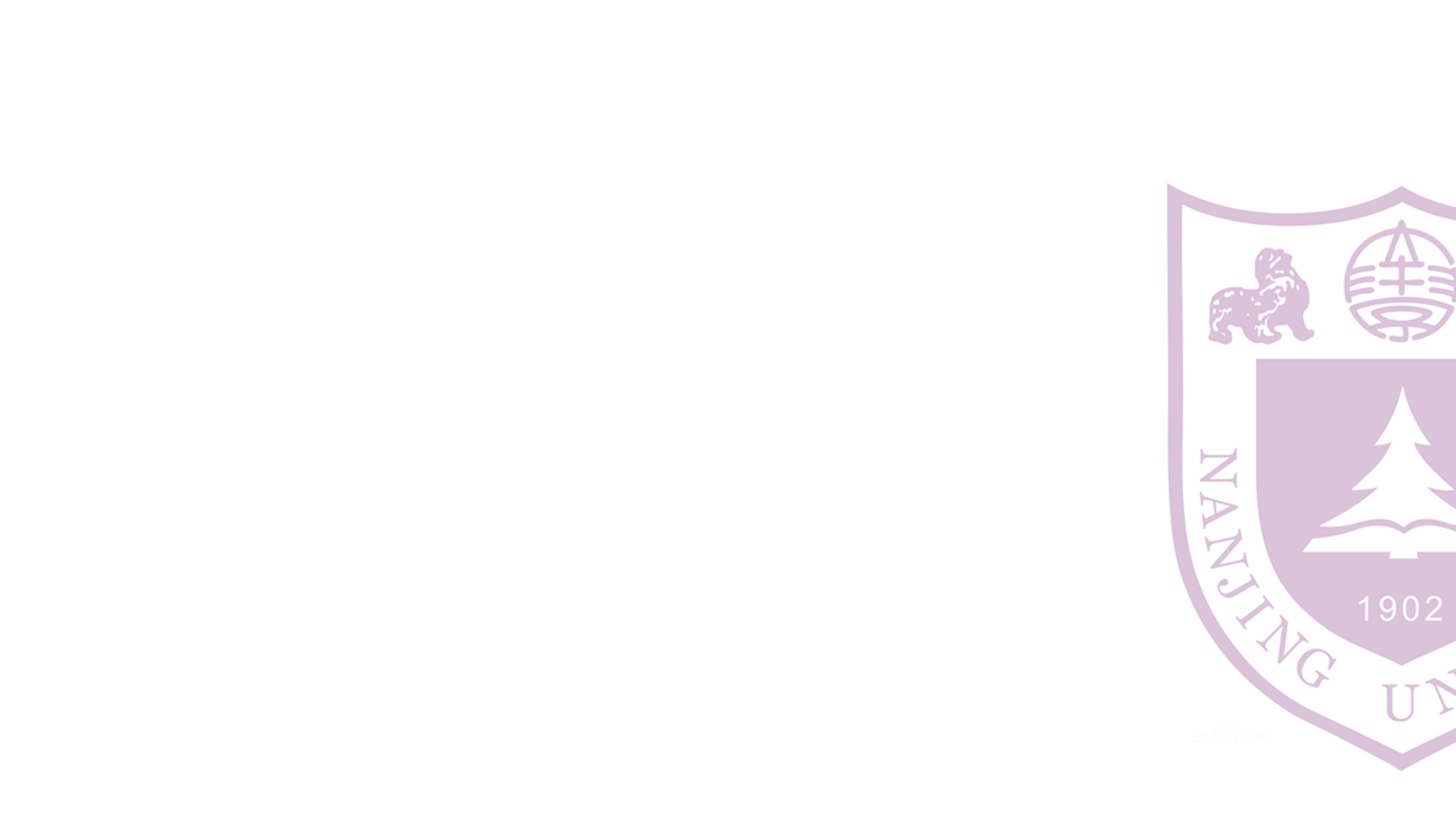 图灵机及其等价模型
匡亚明学院 顾鹏
221240087
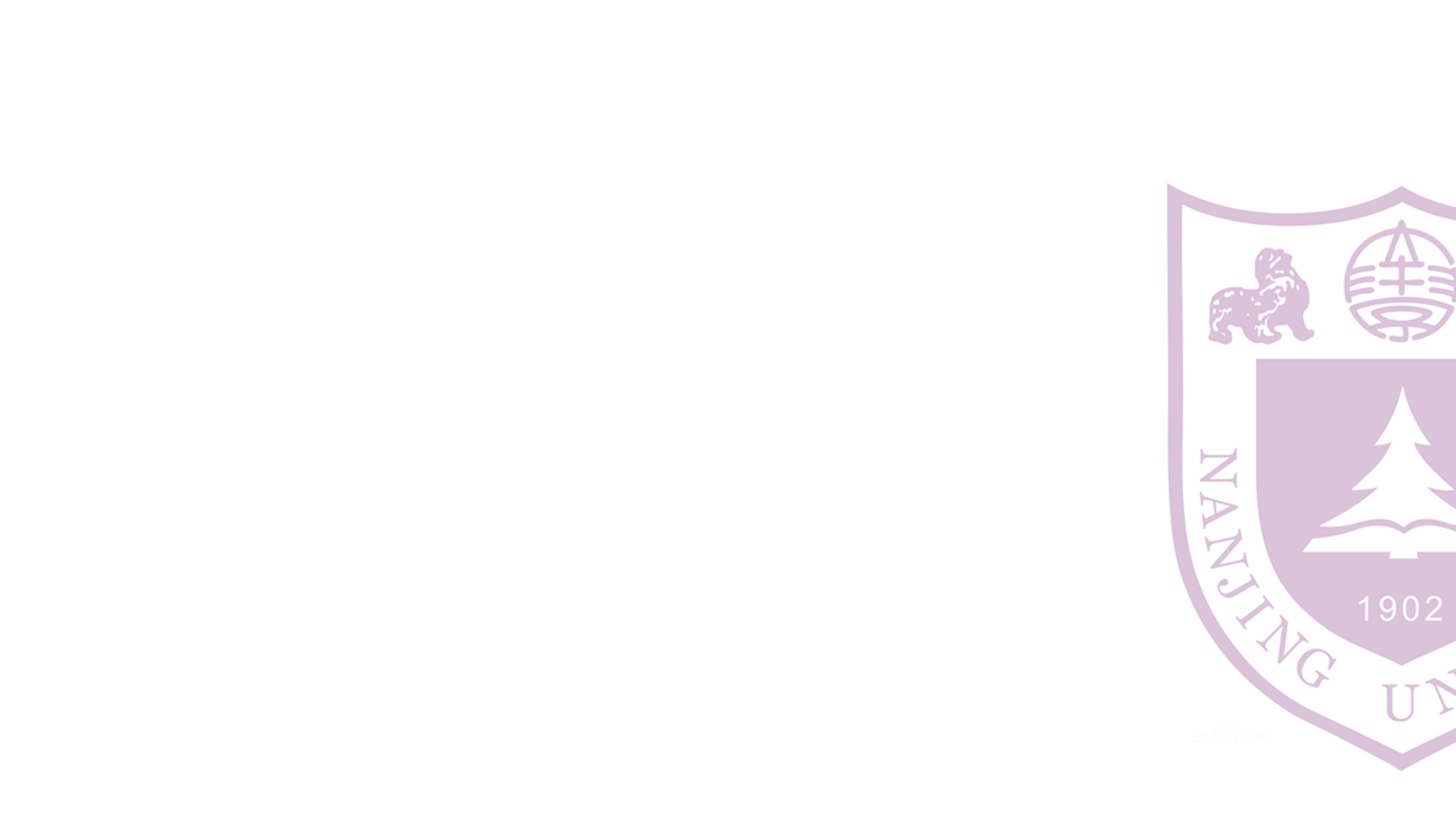 目录：

一、图灵机
二、等价模型
	• Wang’s B machine
	• Register machine
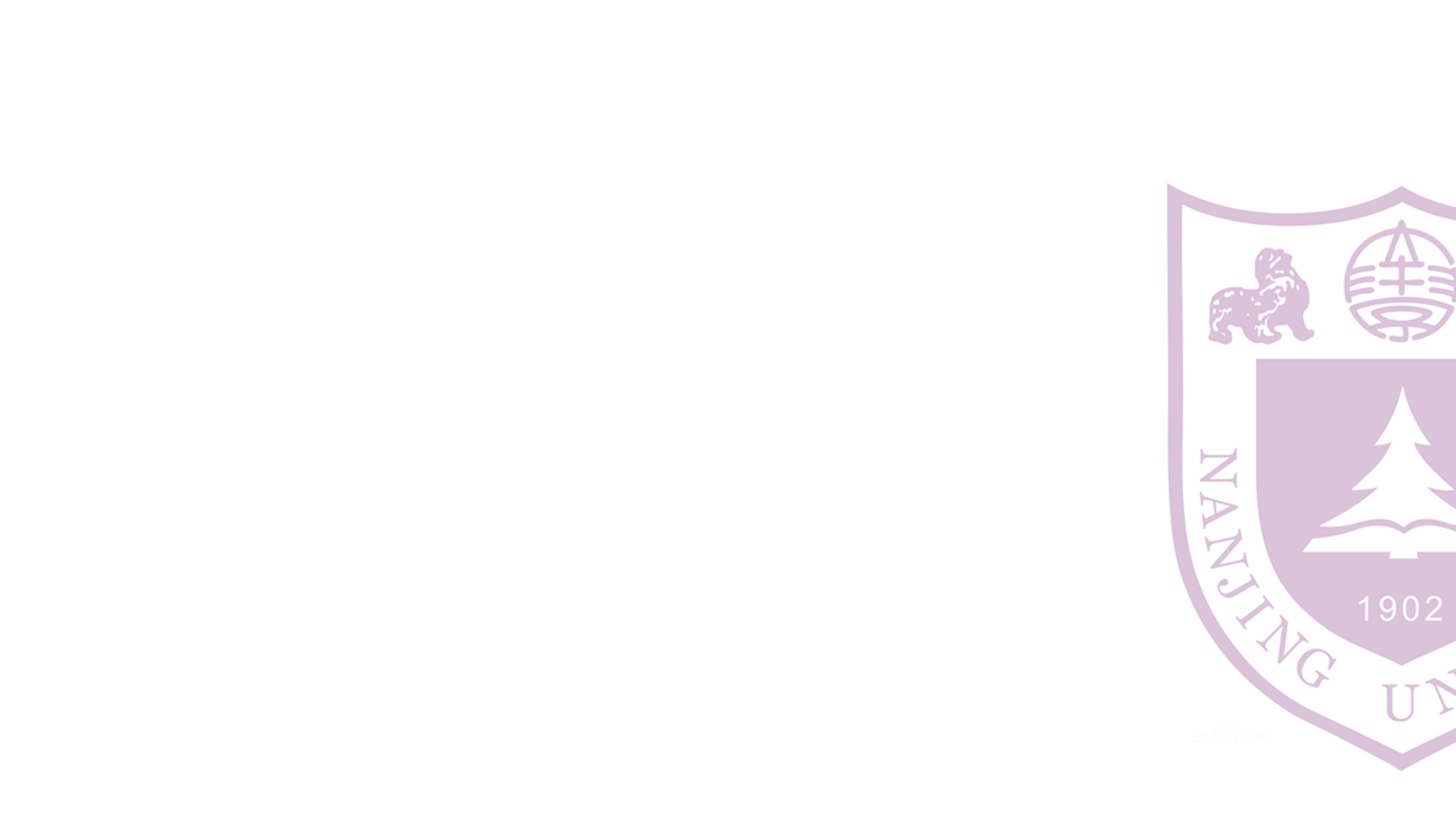 图灵机
From Wikipedia:

A Turing machine is a mathematical model of computation describing an abstract machine[1] that manipulates symbols on a strip of tape according to a table of rules.[2] Despite the model's simplicity, it is capable of implementing any computer algorithm.[3]
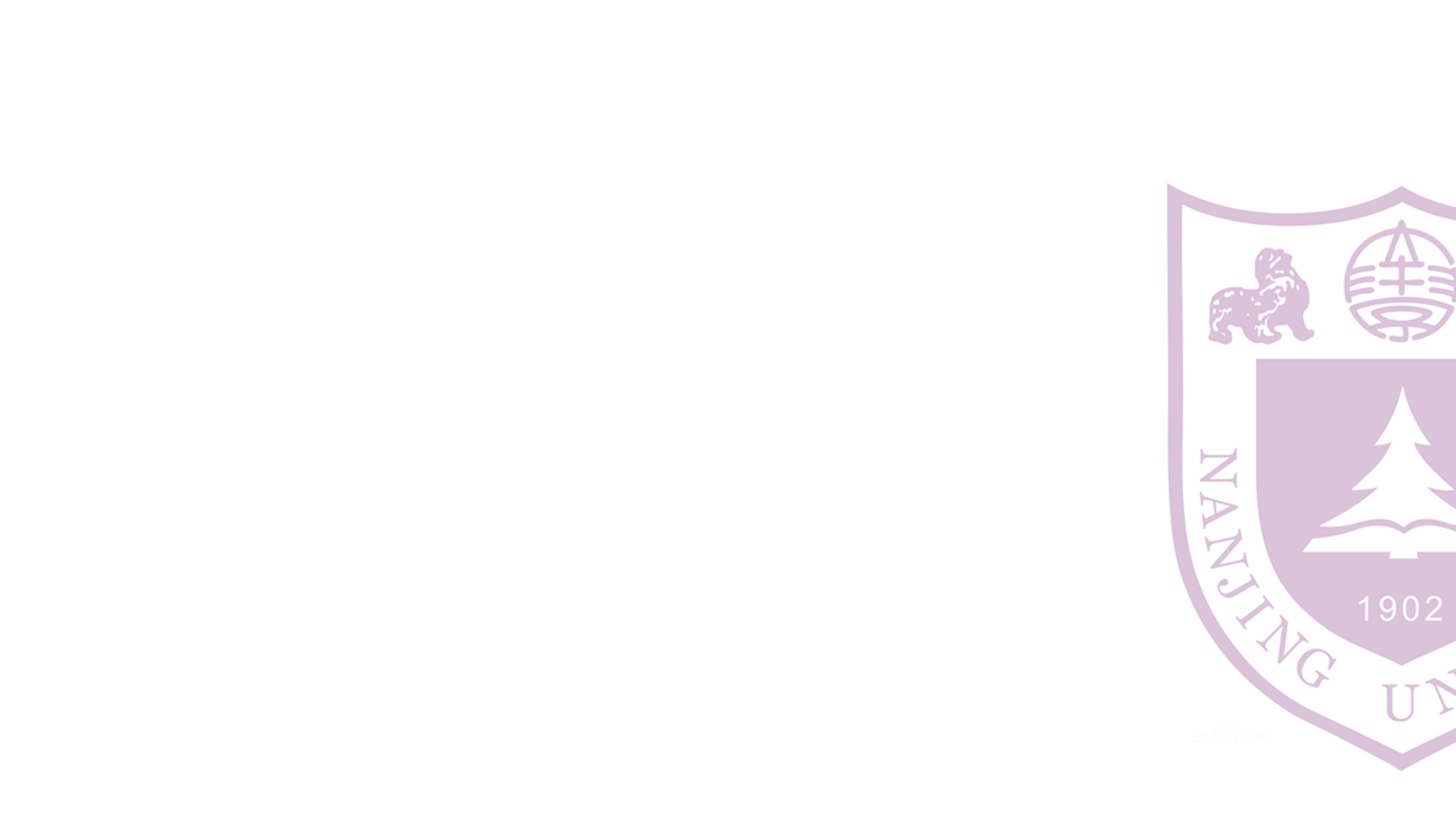 图灵机
基本思想：
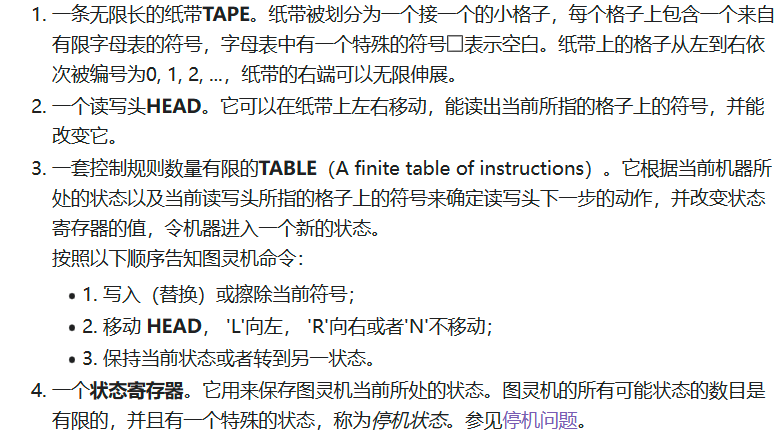 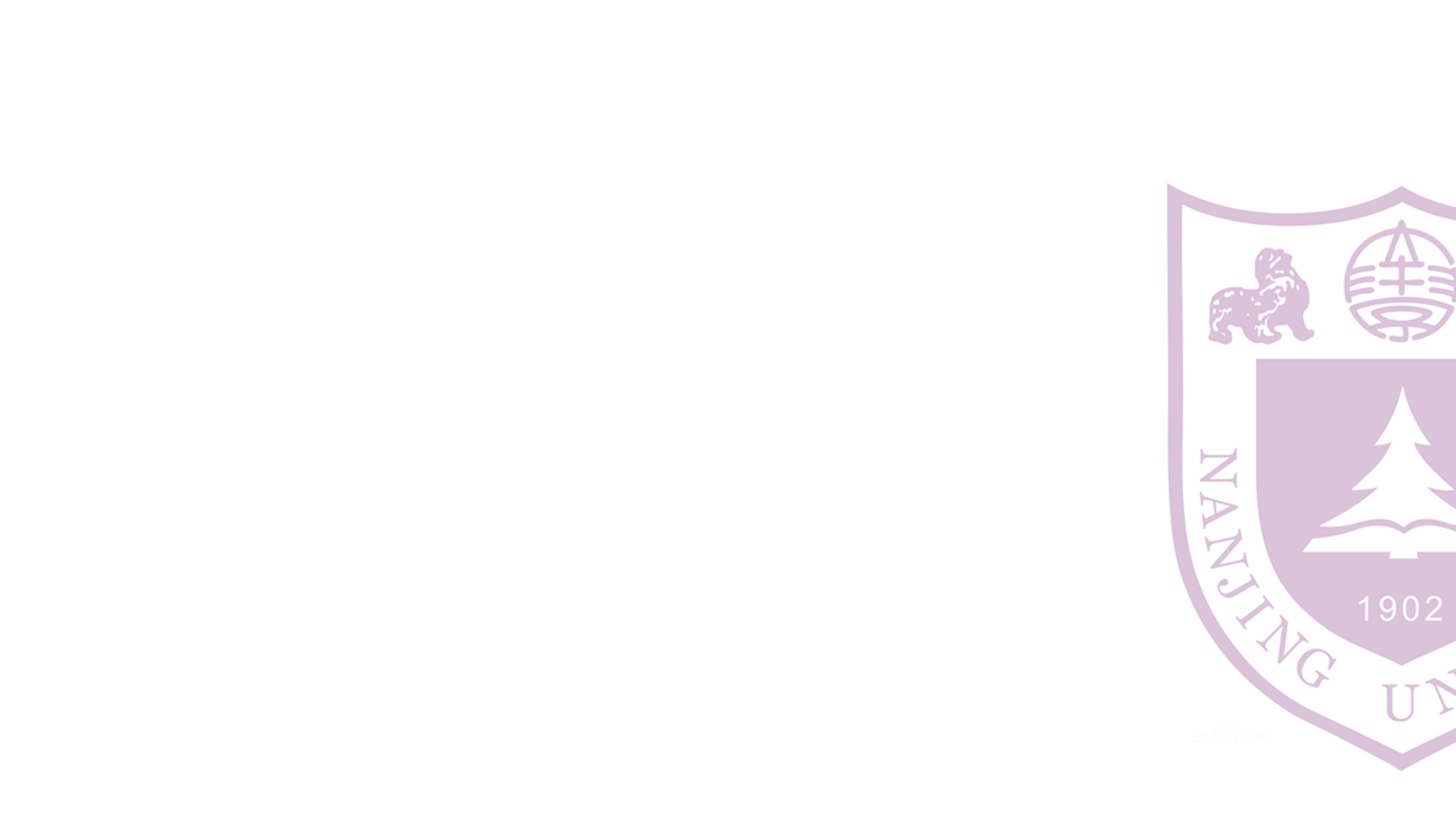 图灵机
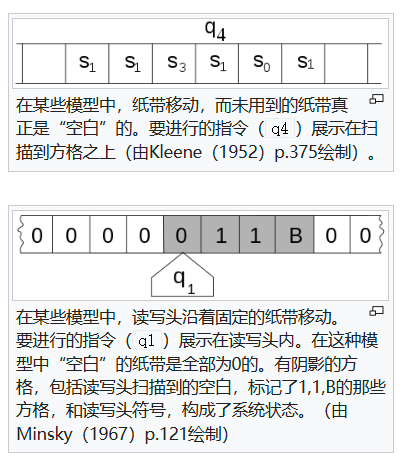 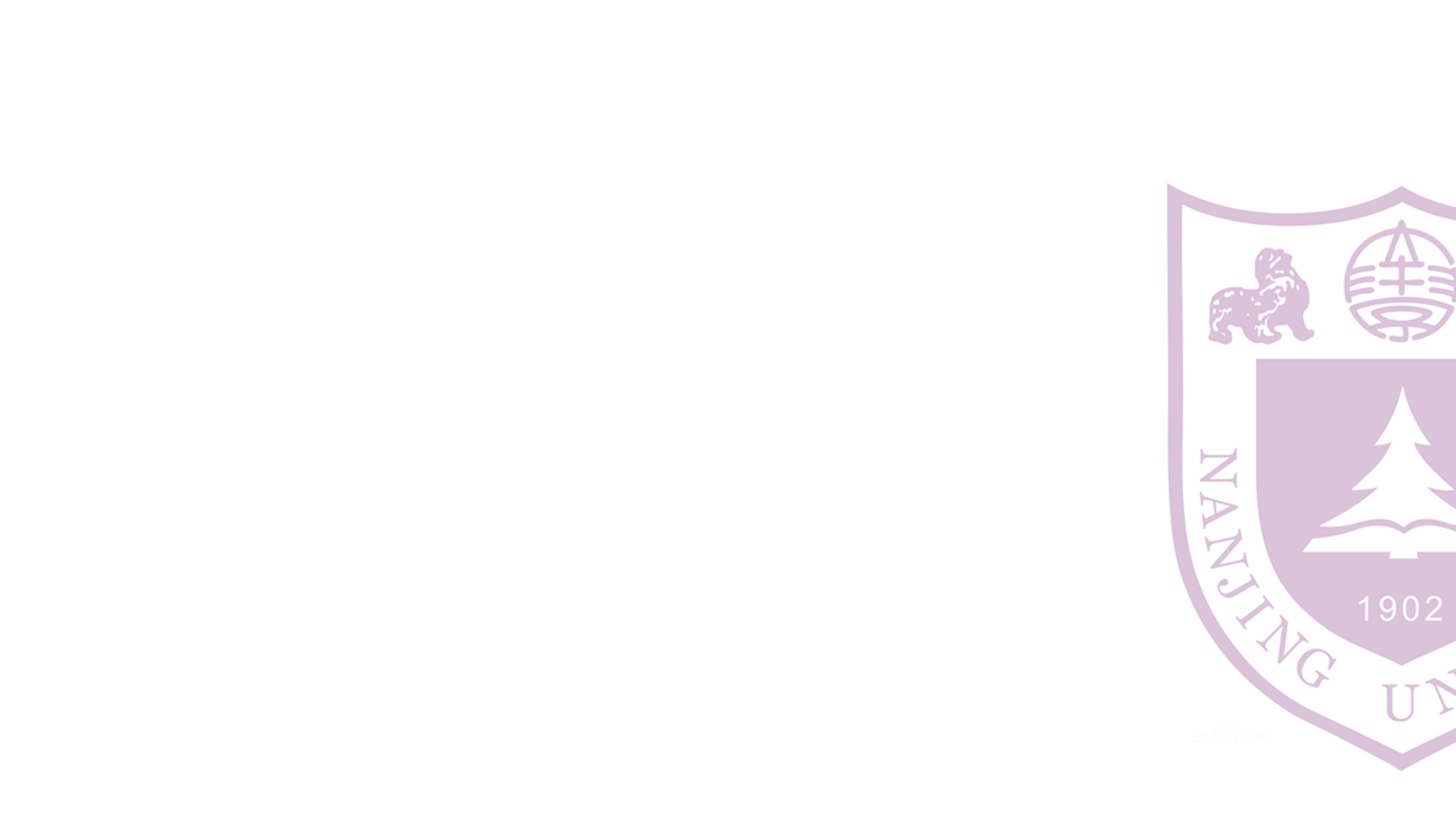 图灵机
正式定义：
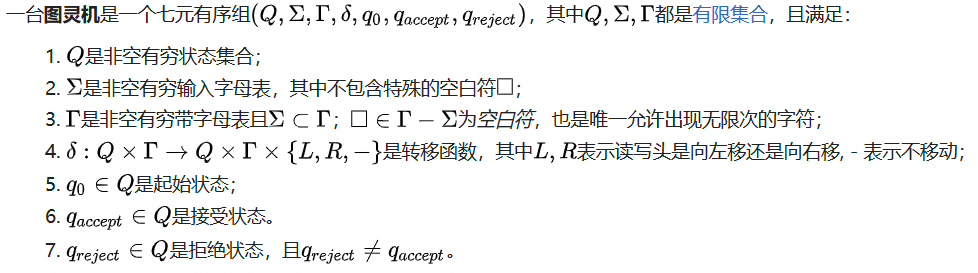 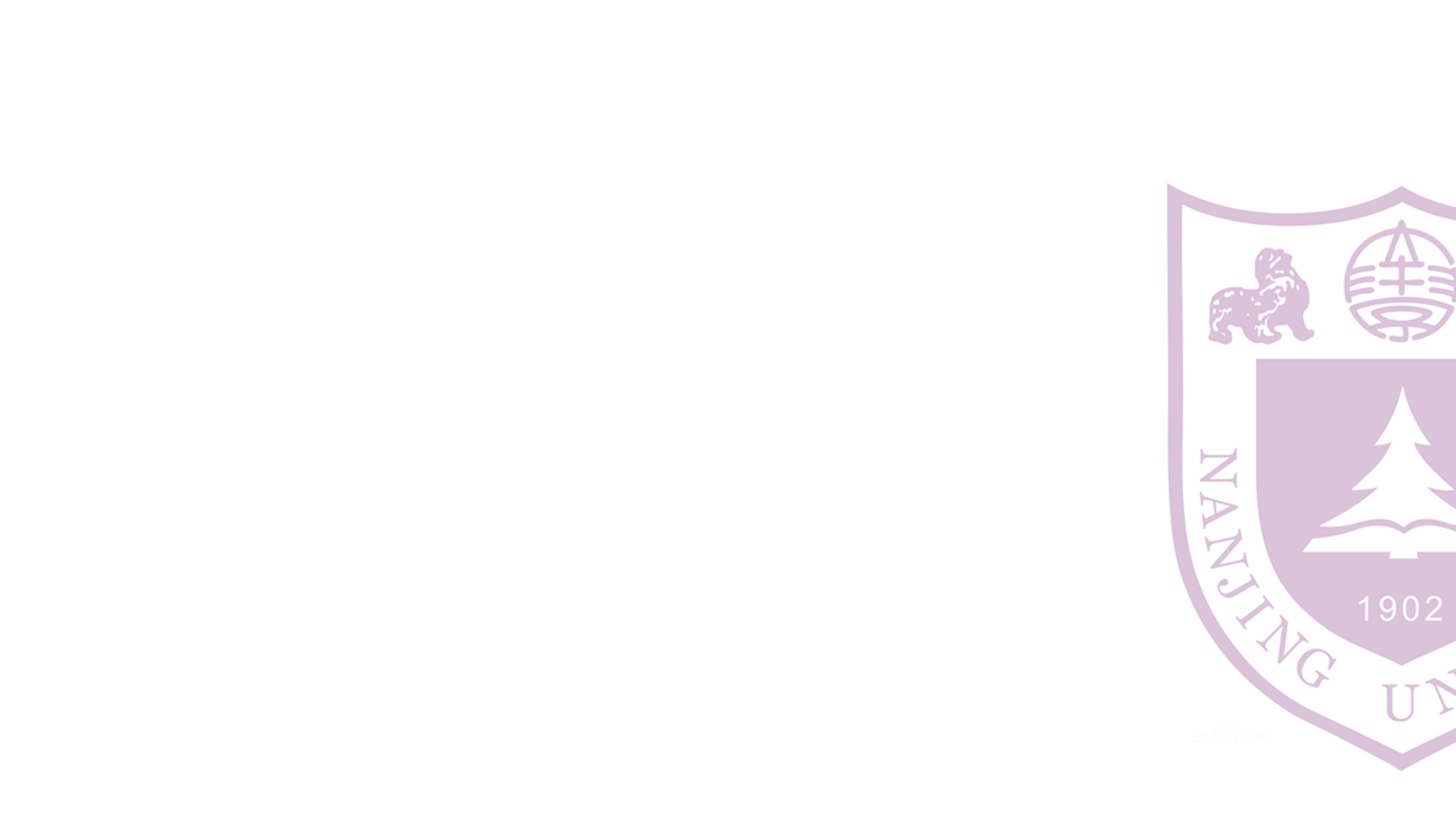 图灵机
工作过程：
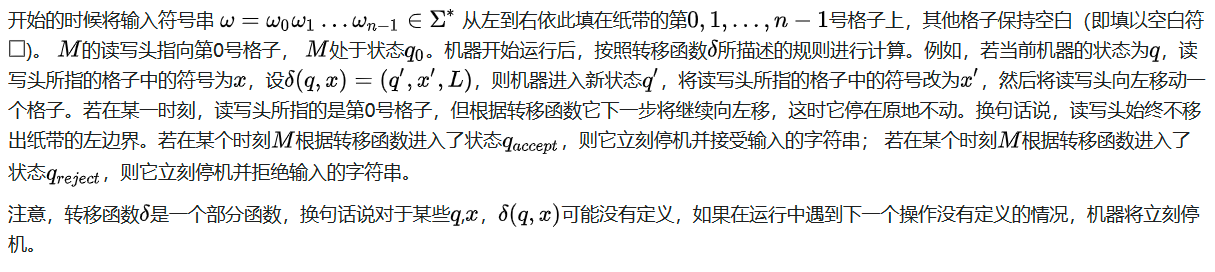 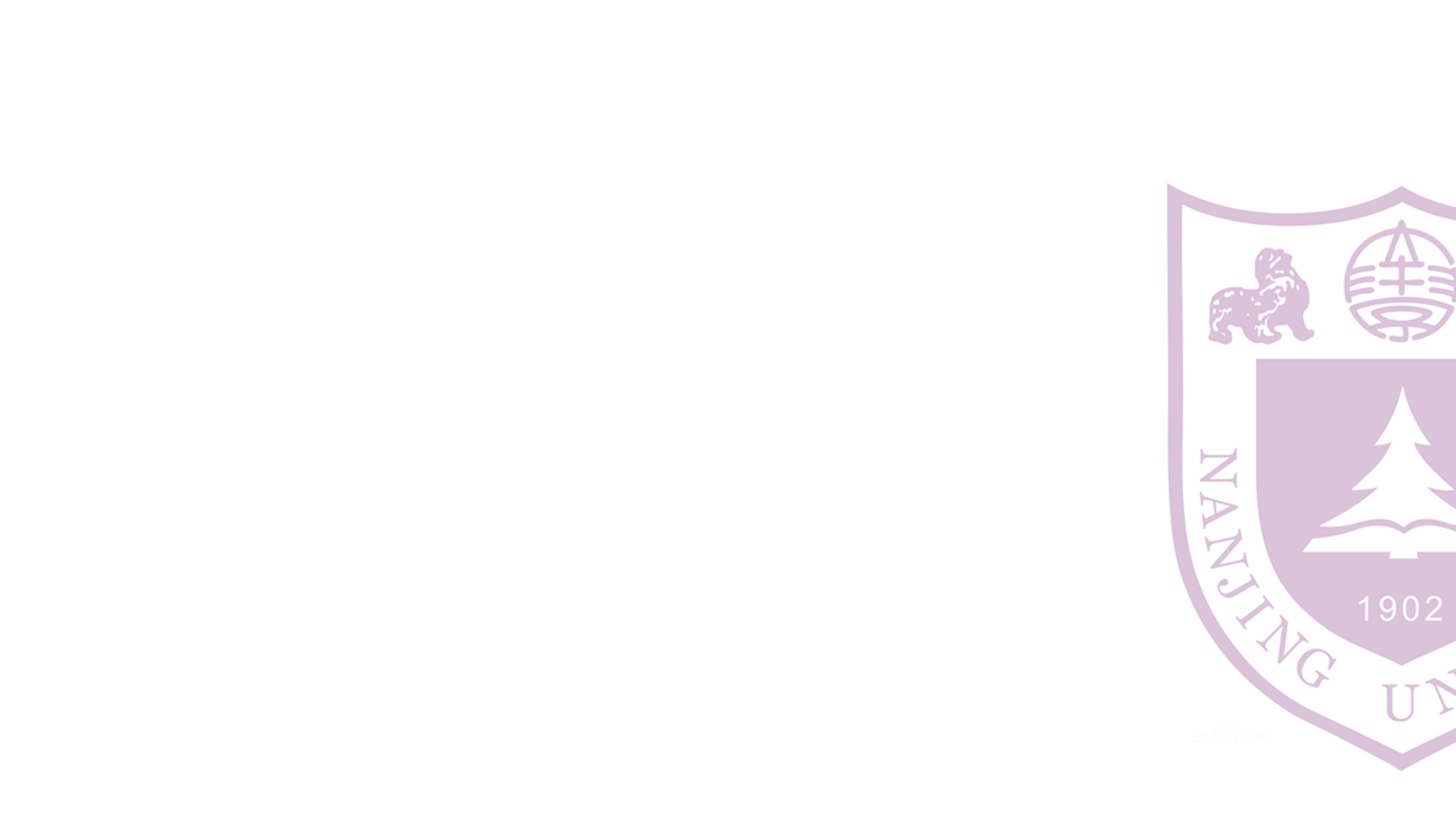 图灵机
例子：
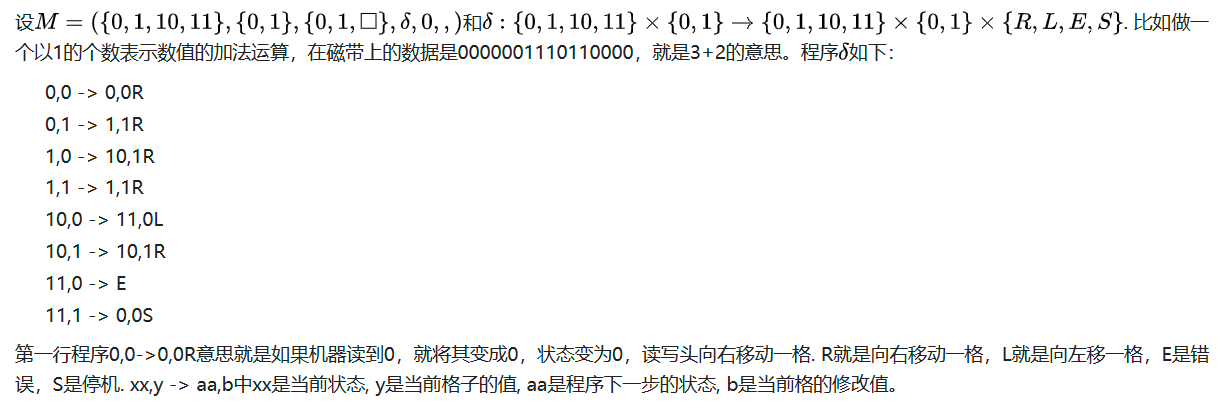 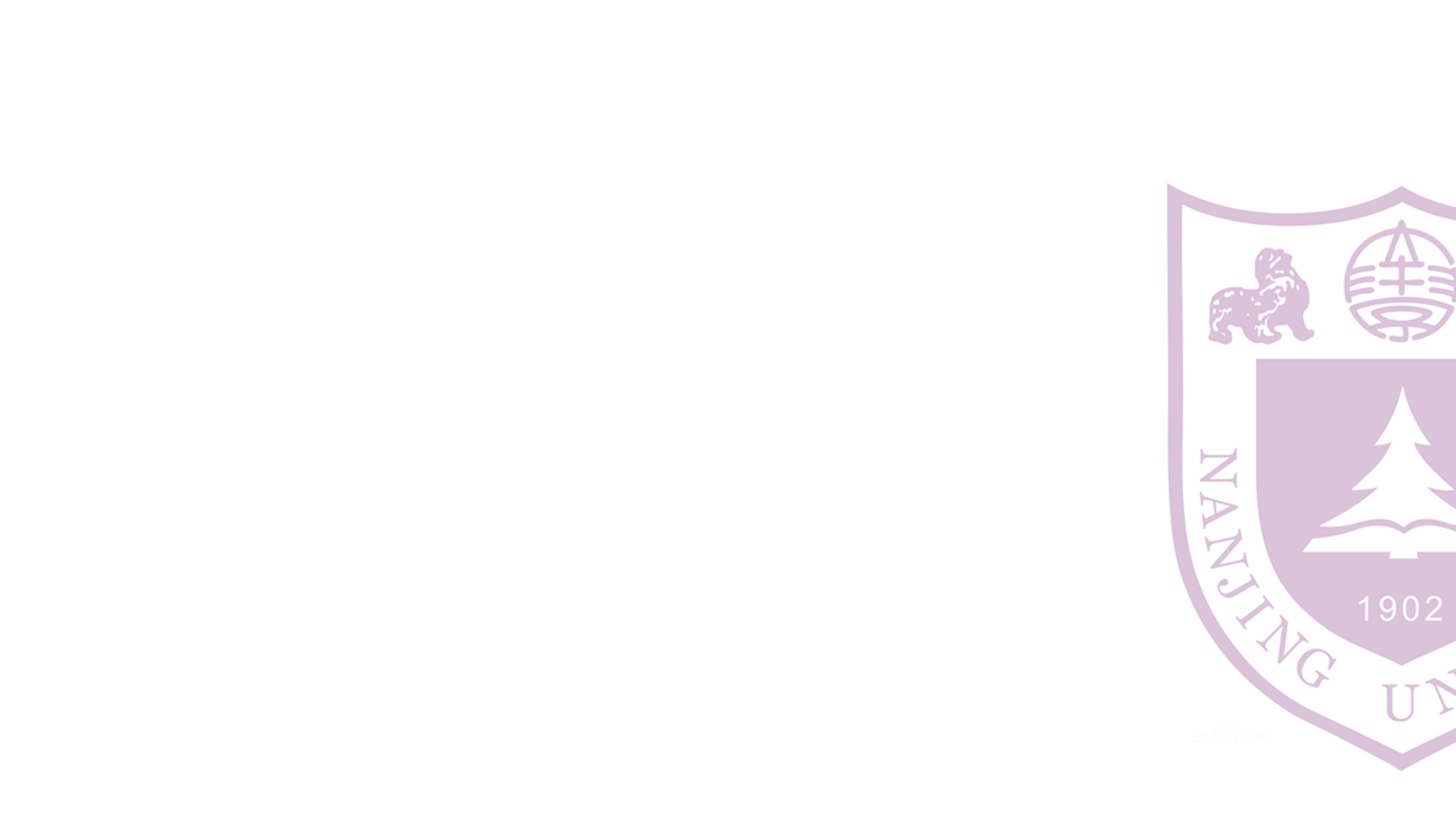 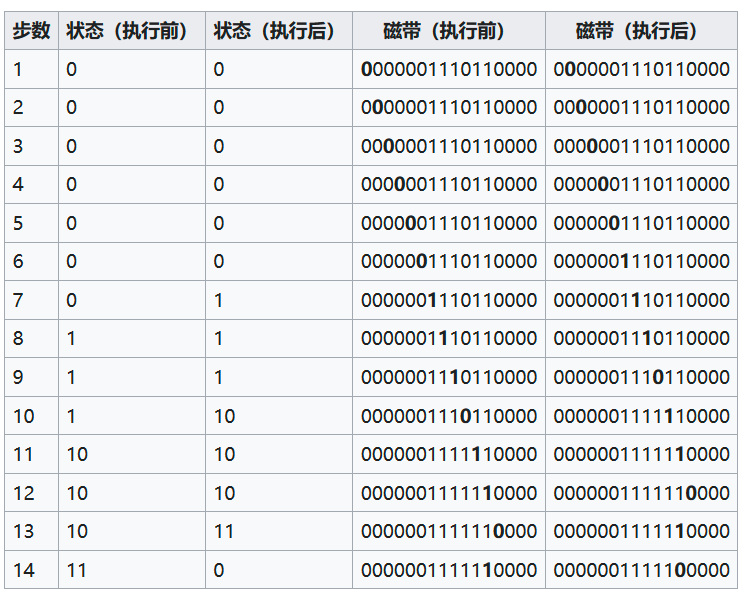 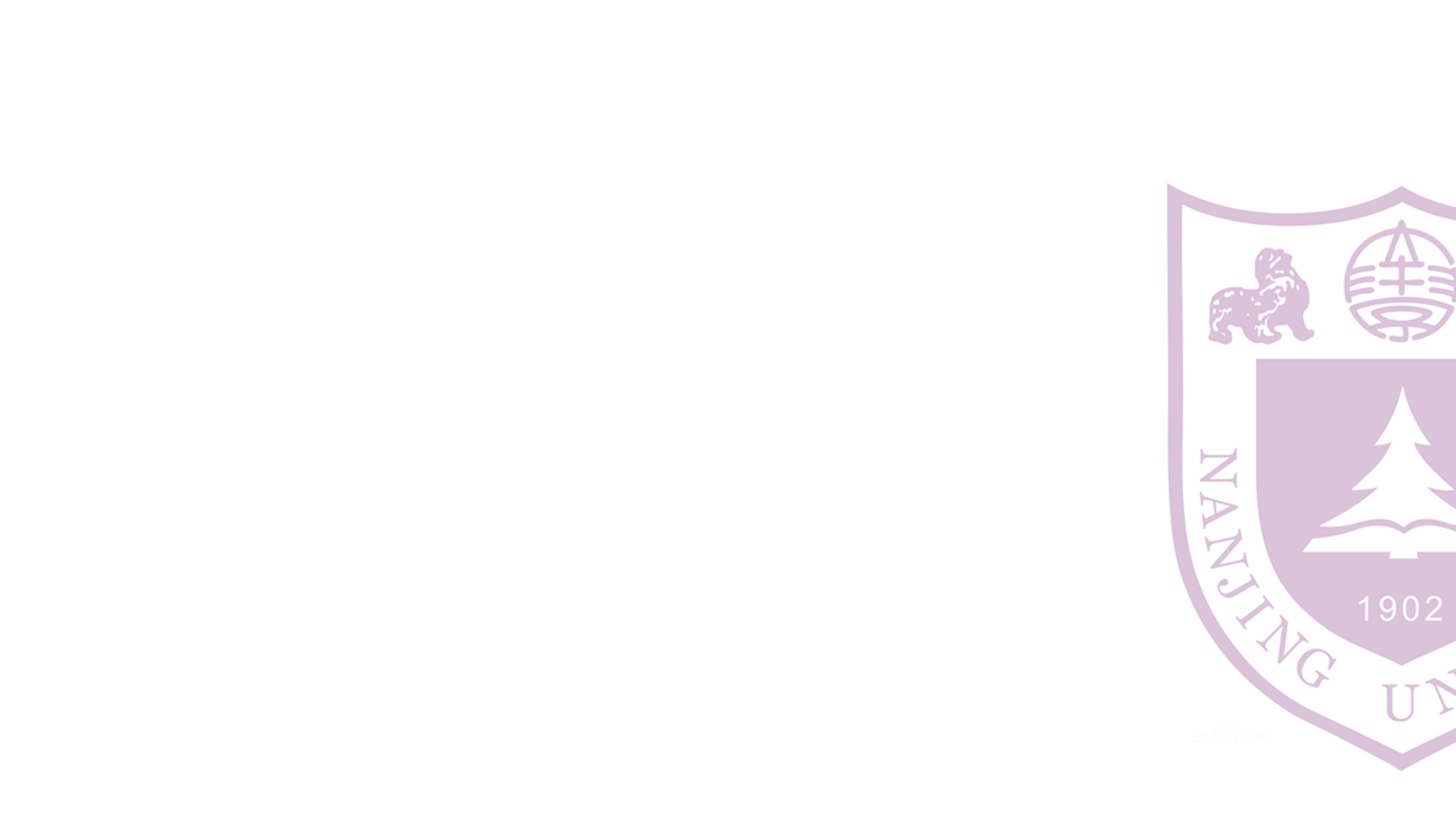 通用图灵机
对于任意一个图灵机，因为它的描述是有限的，因此我们总可以用某种方式将其编码为字符串。我们用⟨M⟩表示图灵机M的编码

我们可以构造出一个特殊的图灵机，它接受任意一个图灵机M的编码⟨M⟩，然后模拟图灵机M的运作，这样的图灵机称为通用图灵机（Universal Turing Machine）

现代电子计算机的计算模型其实就是这样一种通用图灵机，它先接受一段描述另一图灵机，例如图灵机X的action table的字符串，然后运行写给图灵机X的程序Y，这样通用图灵机执行程序Y就像图灵机X一样，能正确执行并实现程序Y所描述的算法
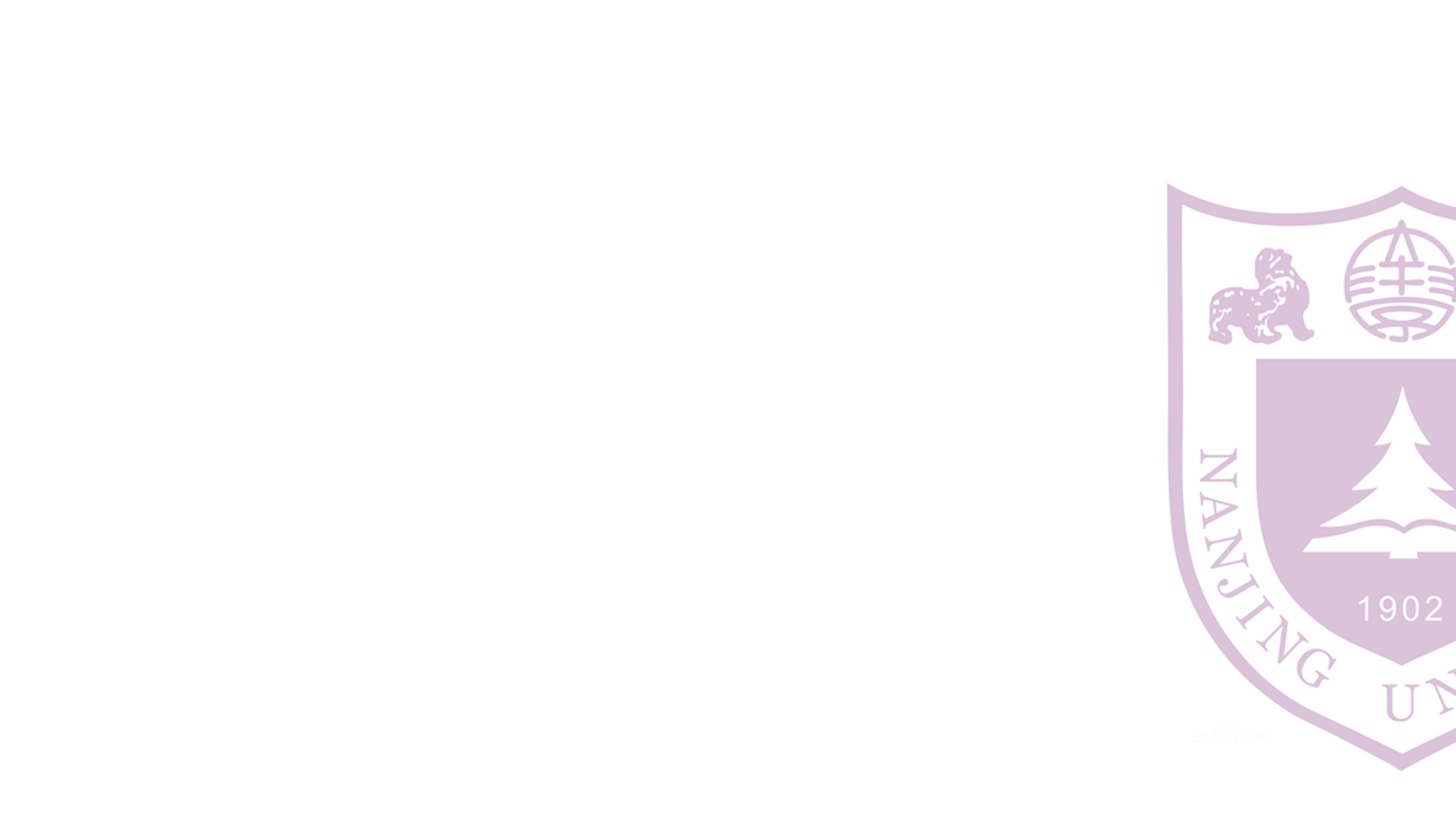 Wang B machine
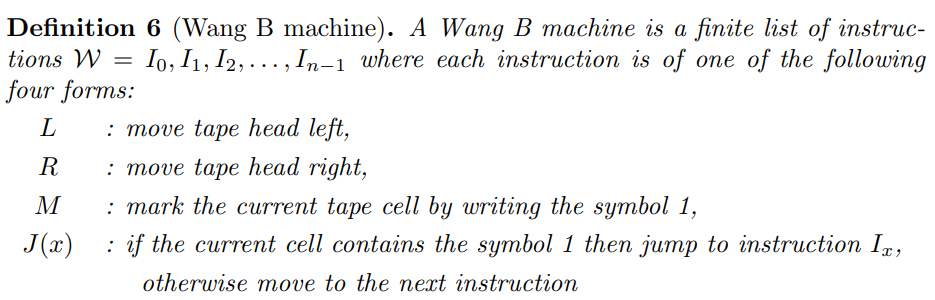 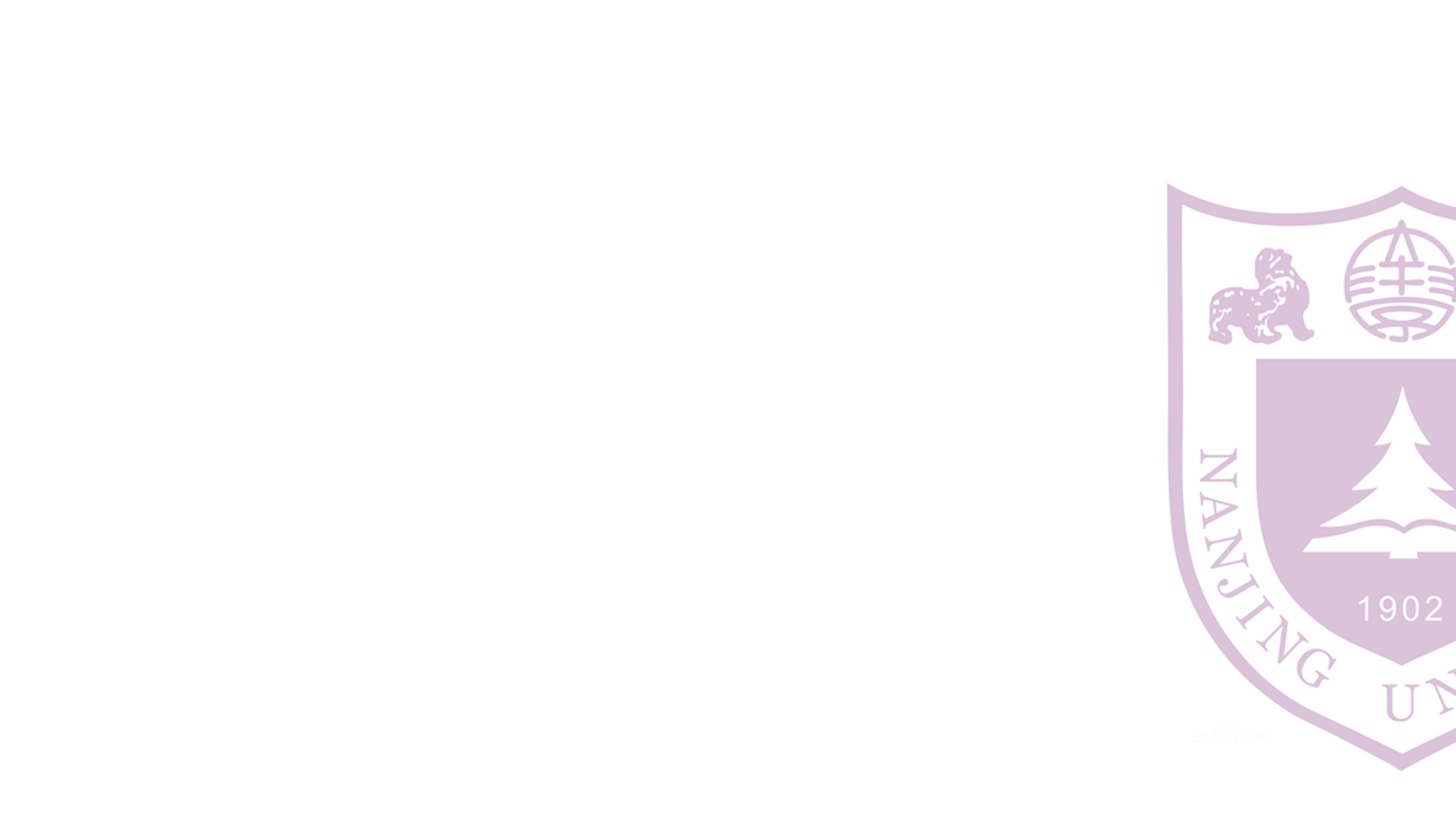 Wang B machine
详细解释
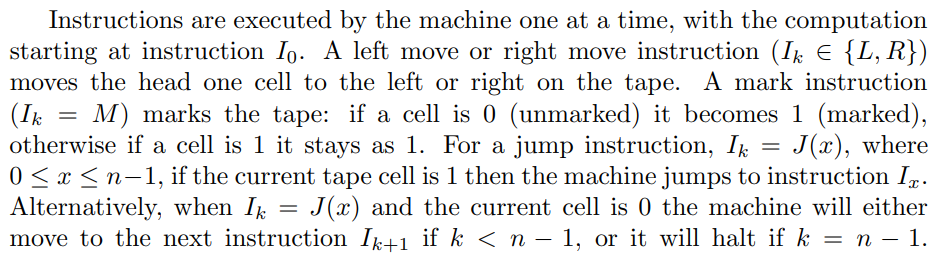 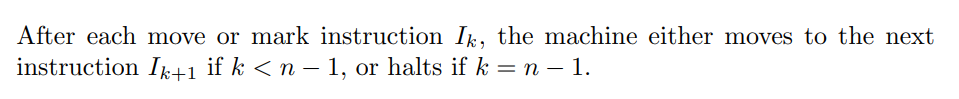 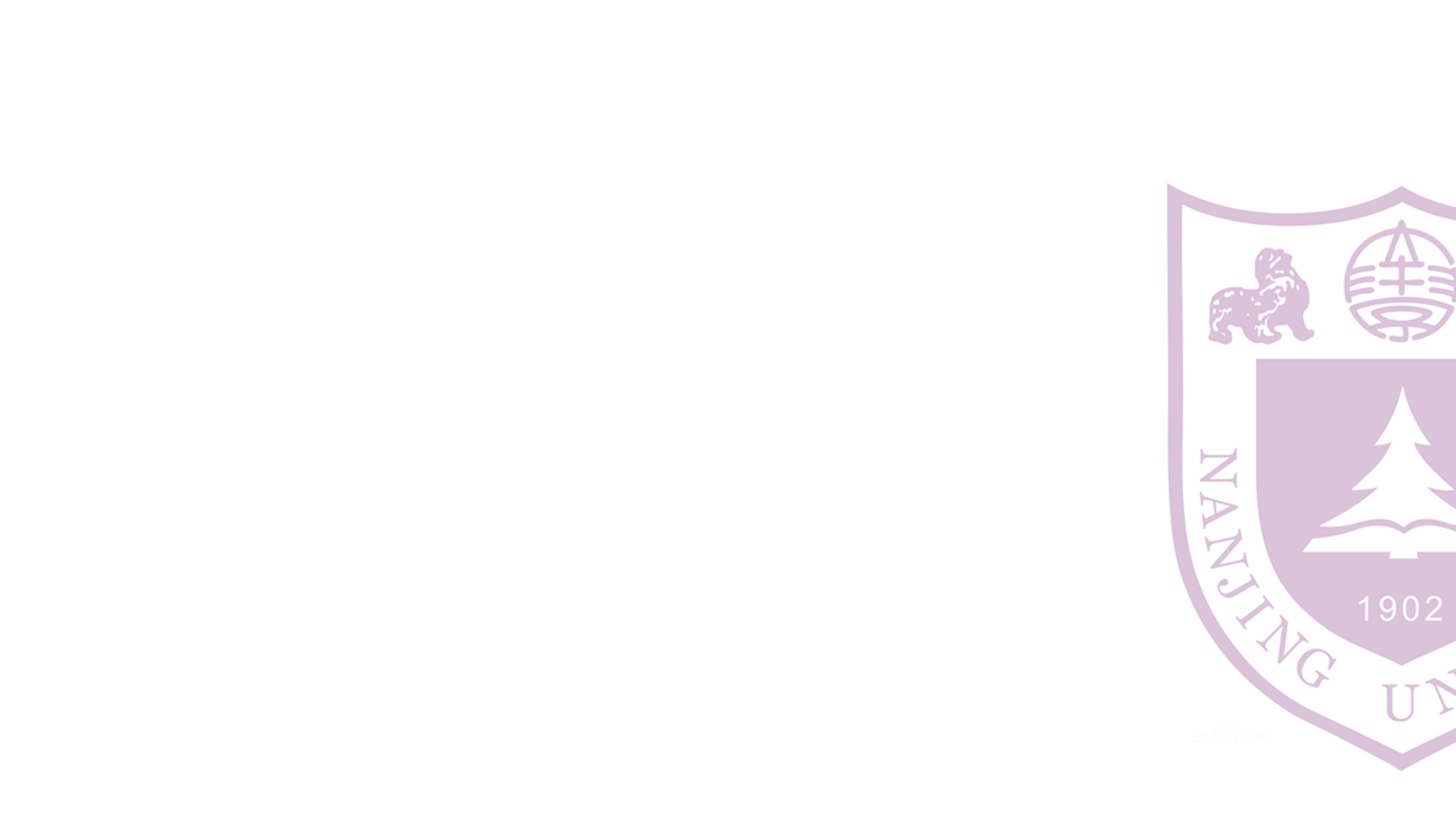 Wang B machine
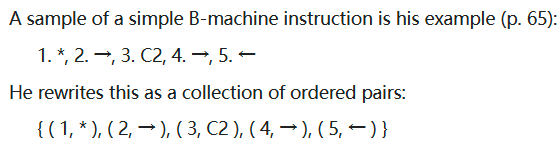 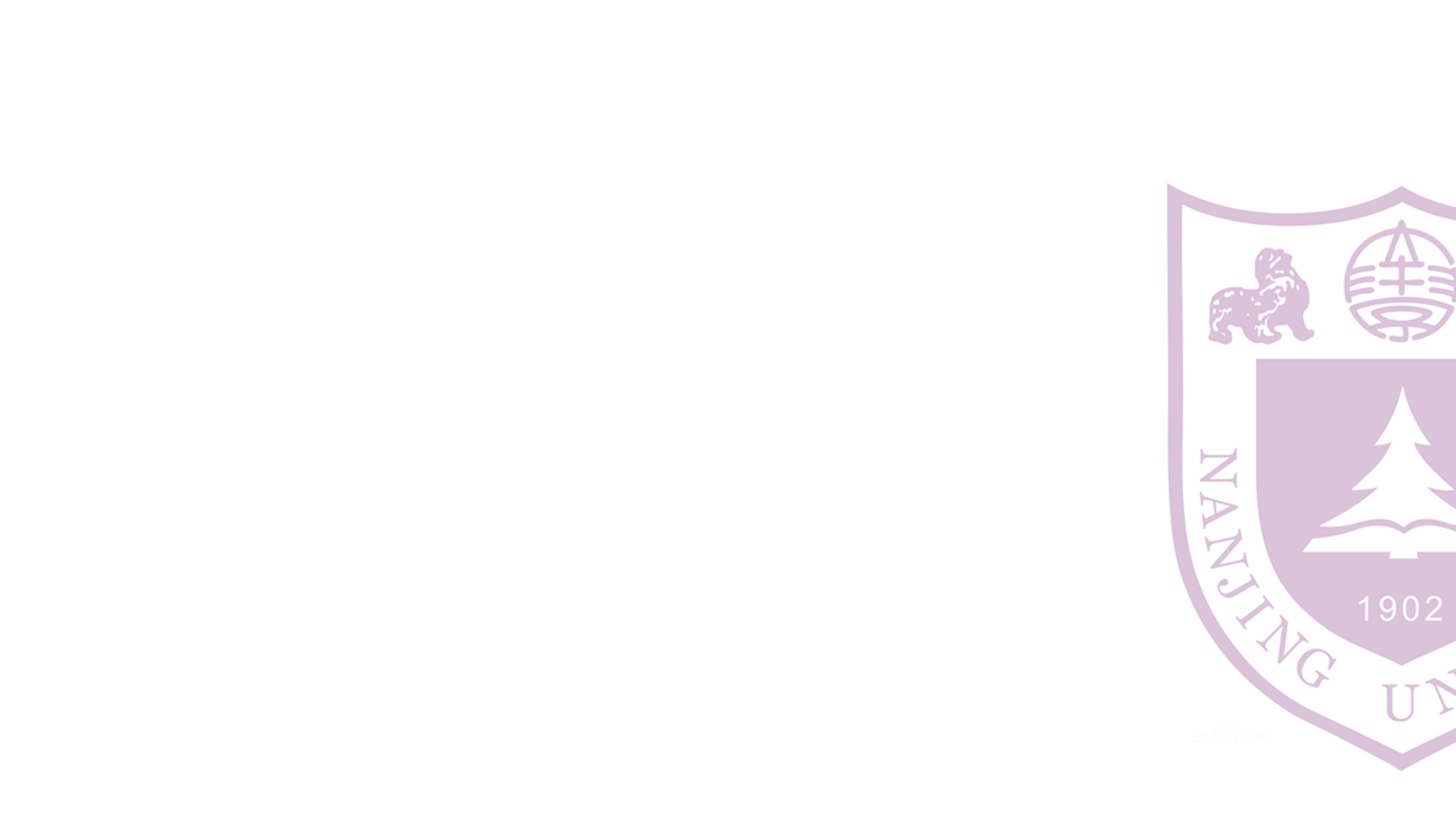 Register machine
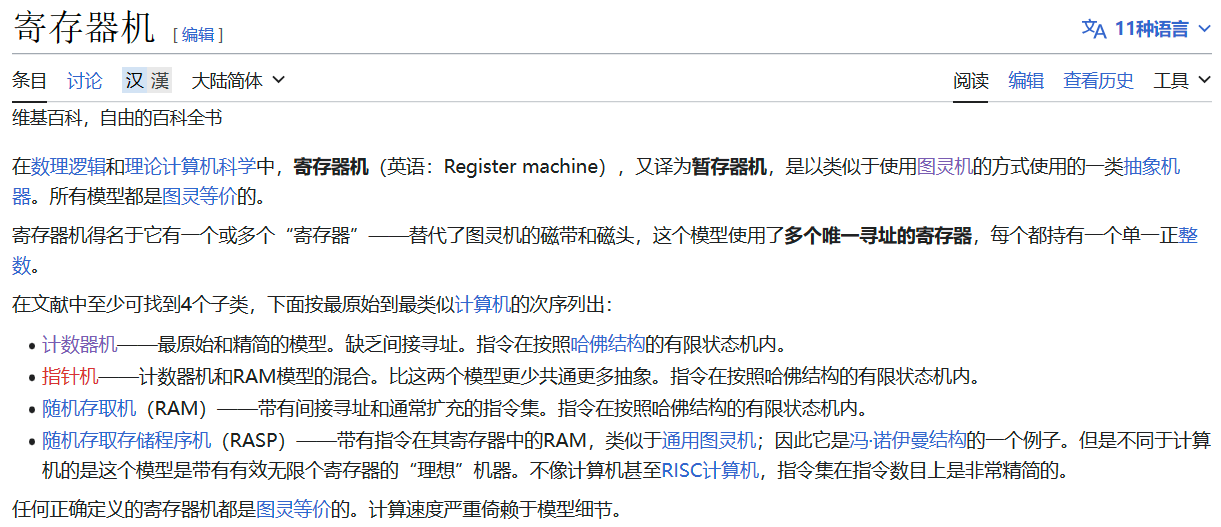 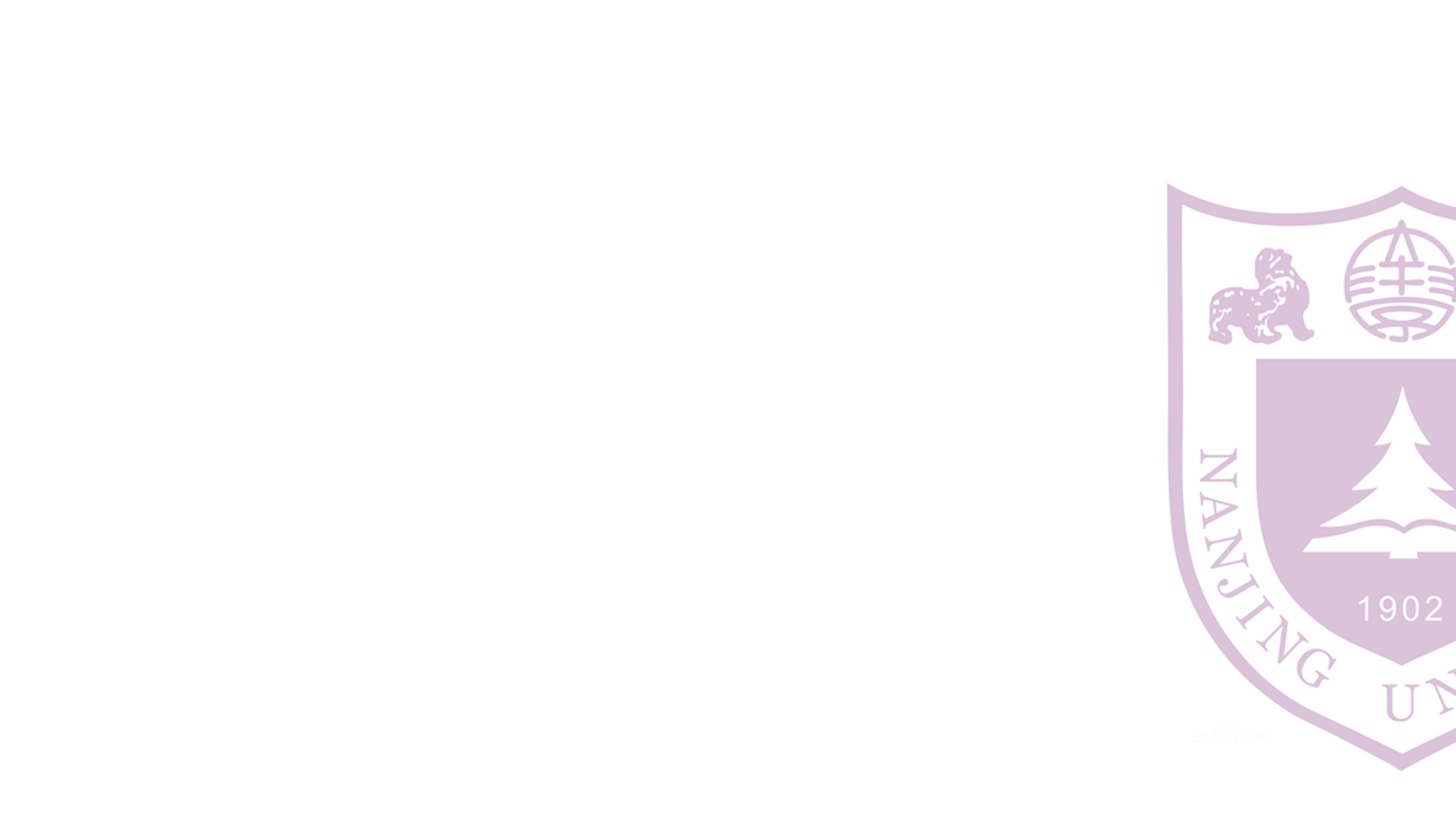 Register machine
Counter machine
正式地定义，计数机器应该包含：

Labeled unbounded integer-valued registers
A state register 
List of labelled, sequential instructions
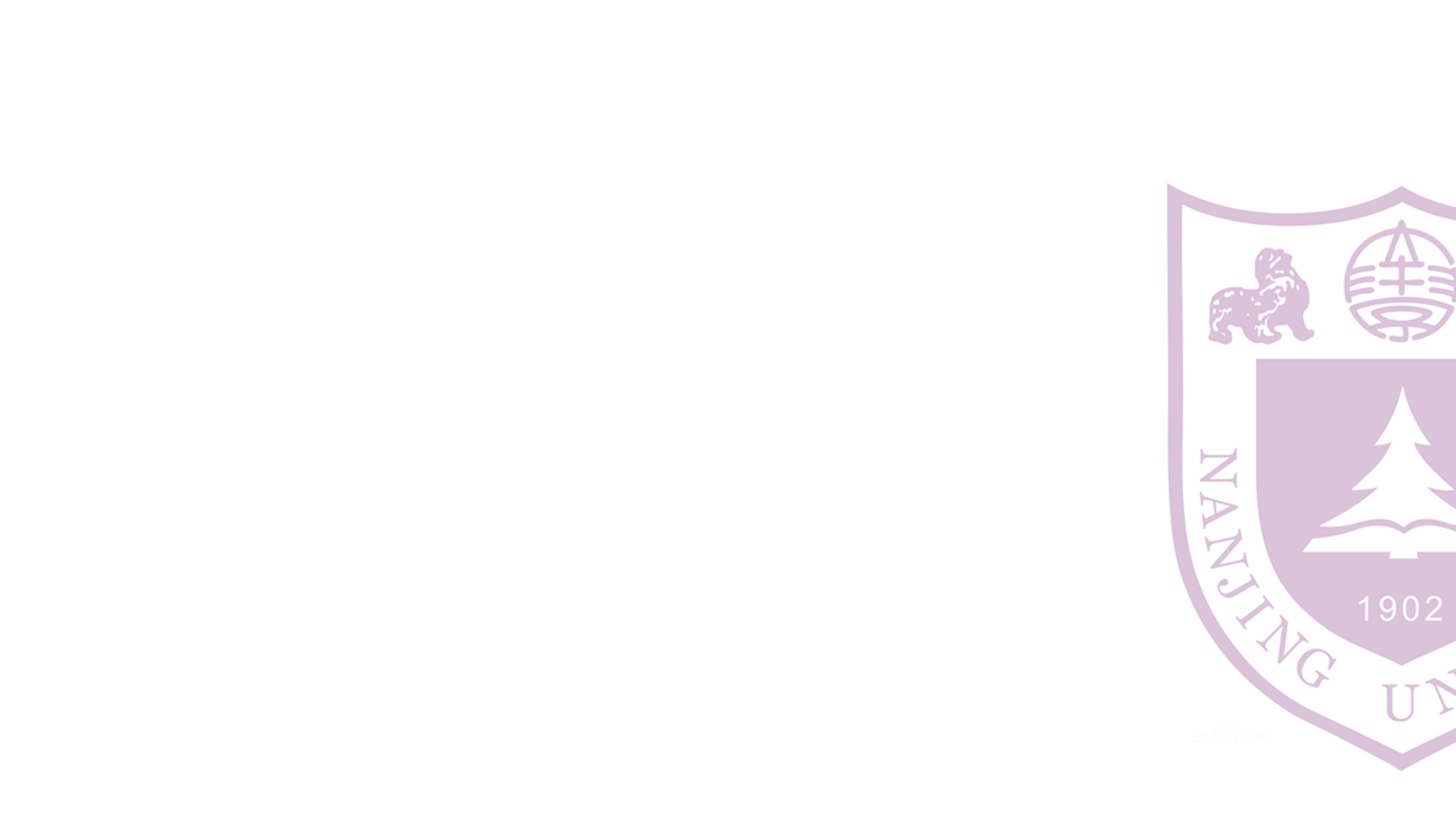 Register machine
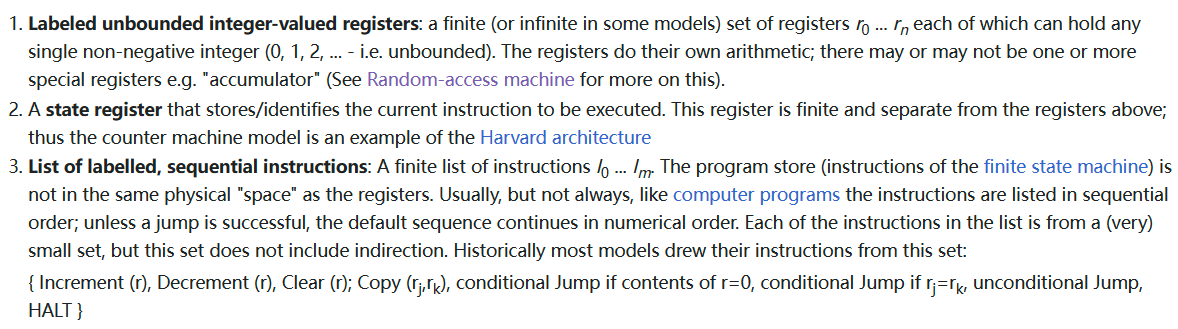 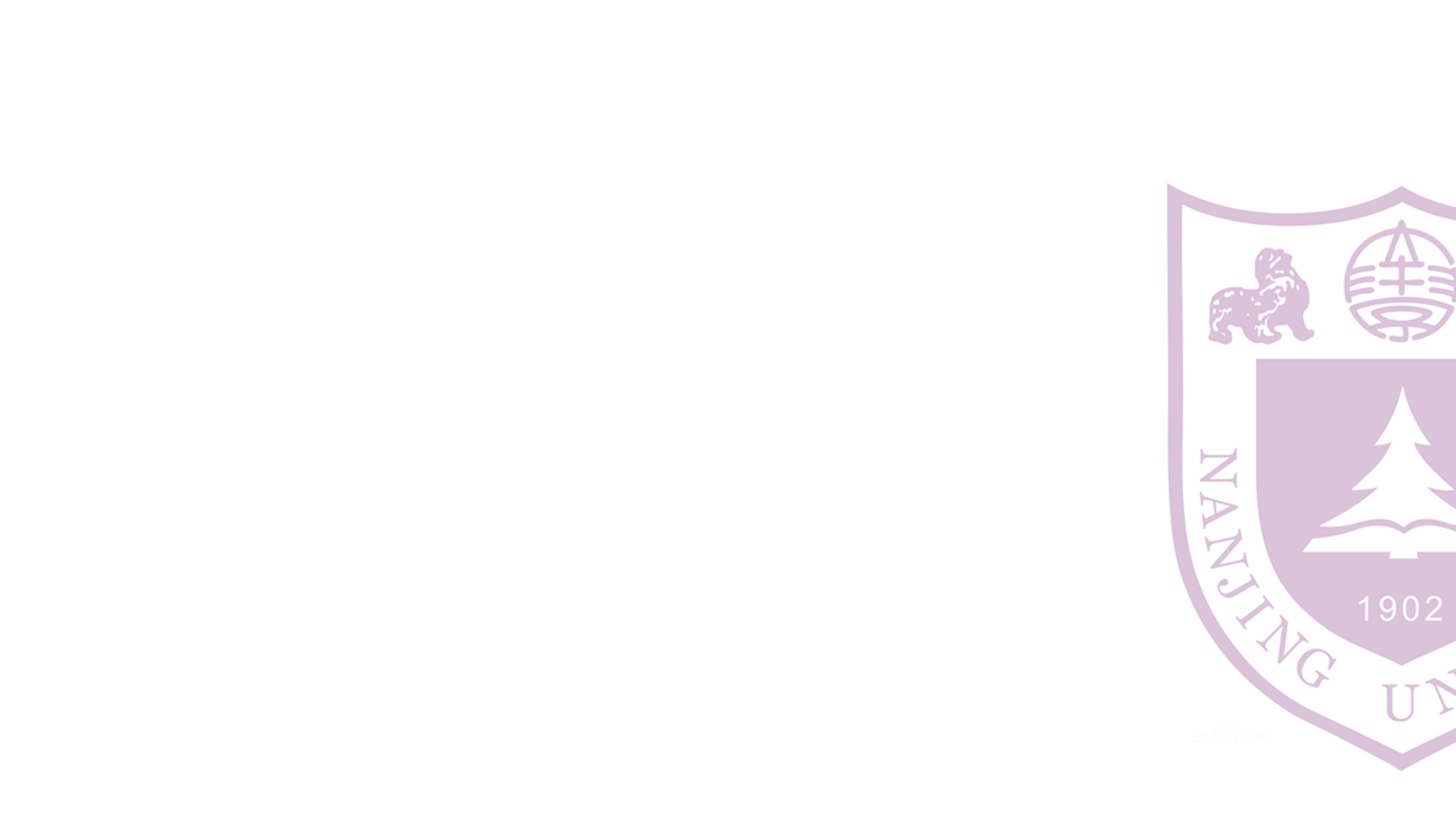 Register machine
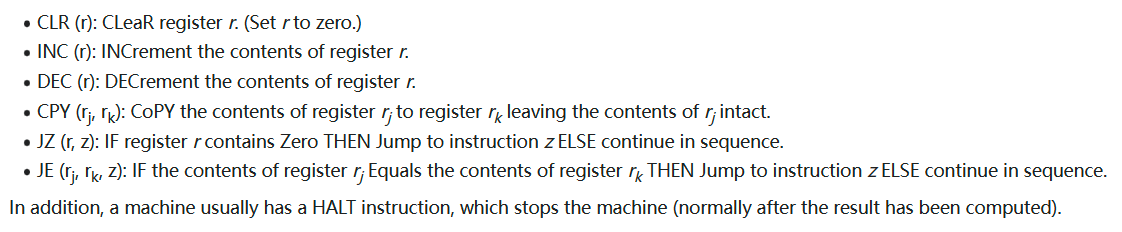 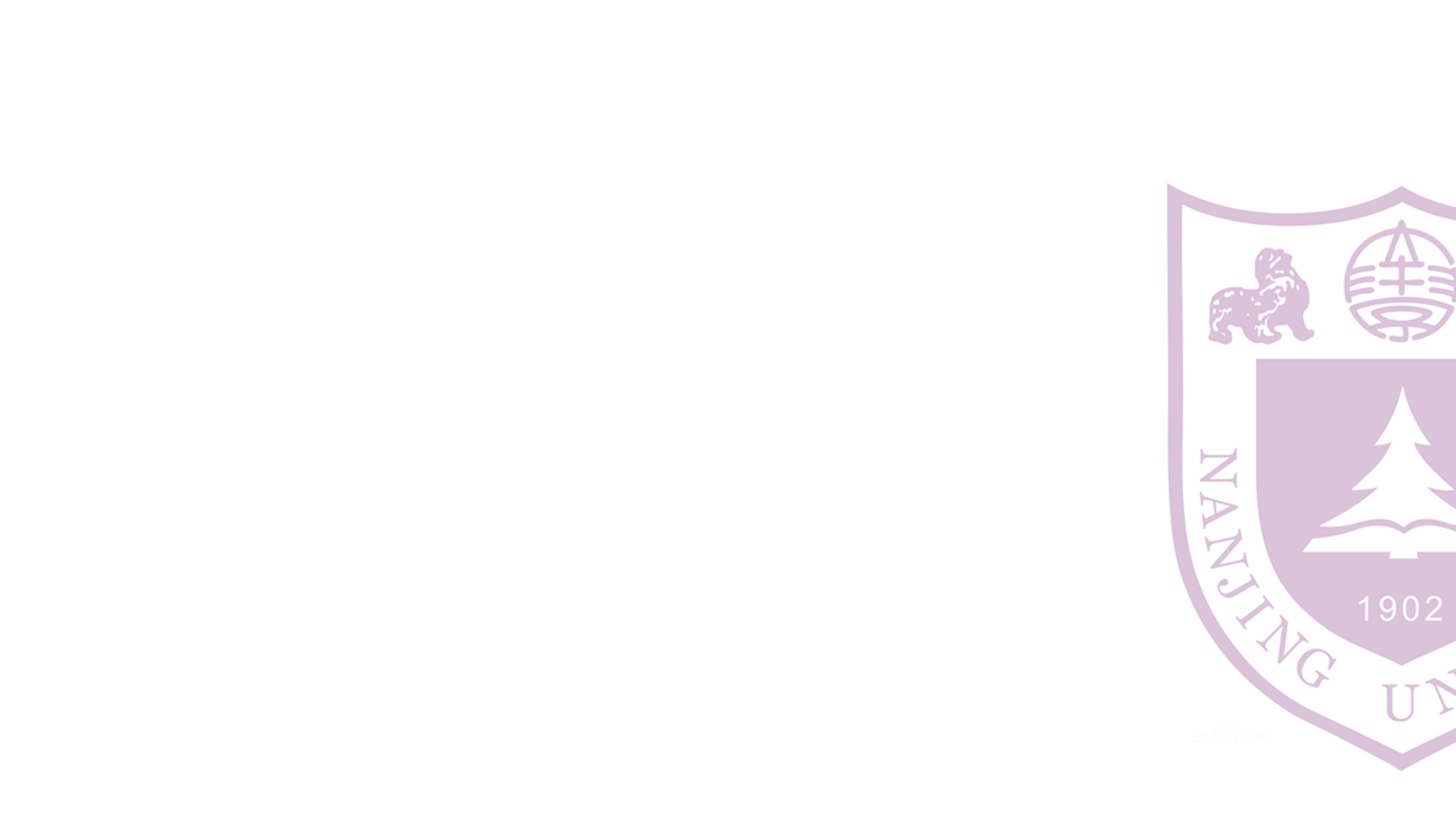 Register machine
例子：

实现copy(#2,#3)？
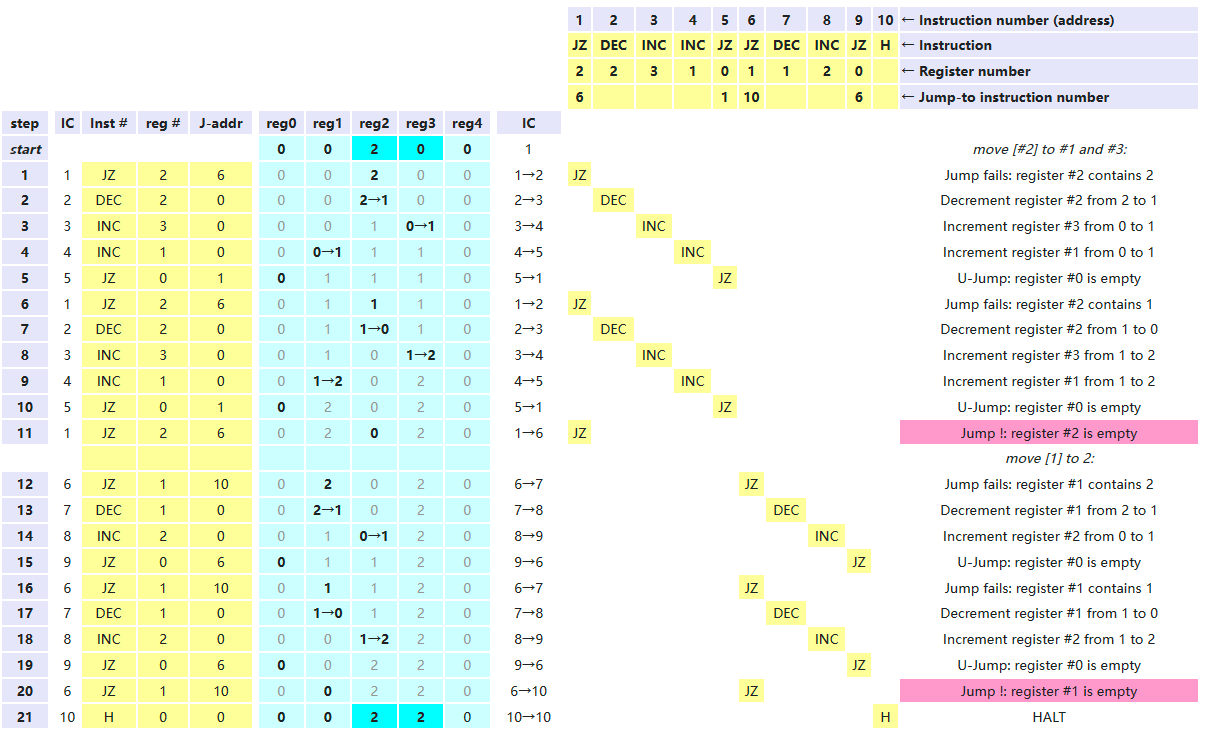 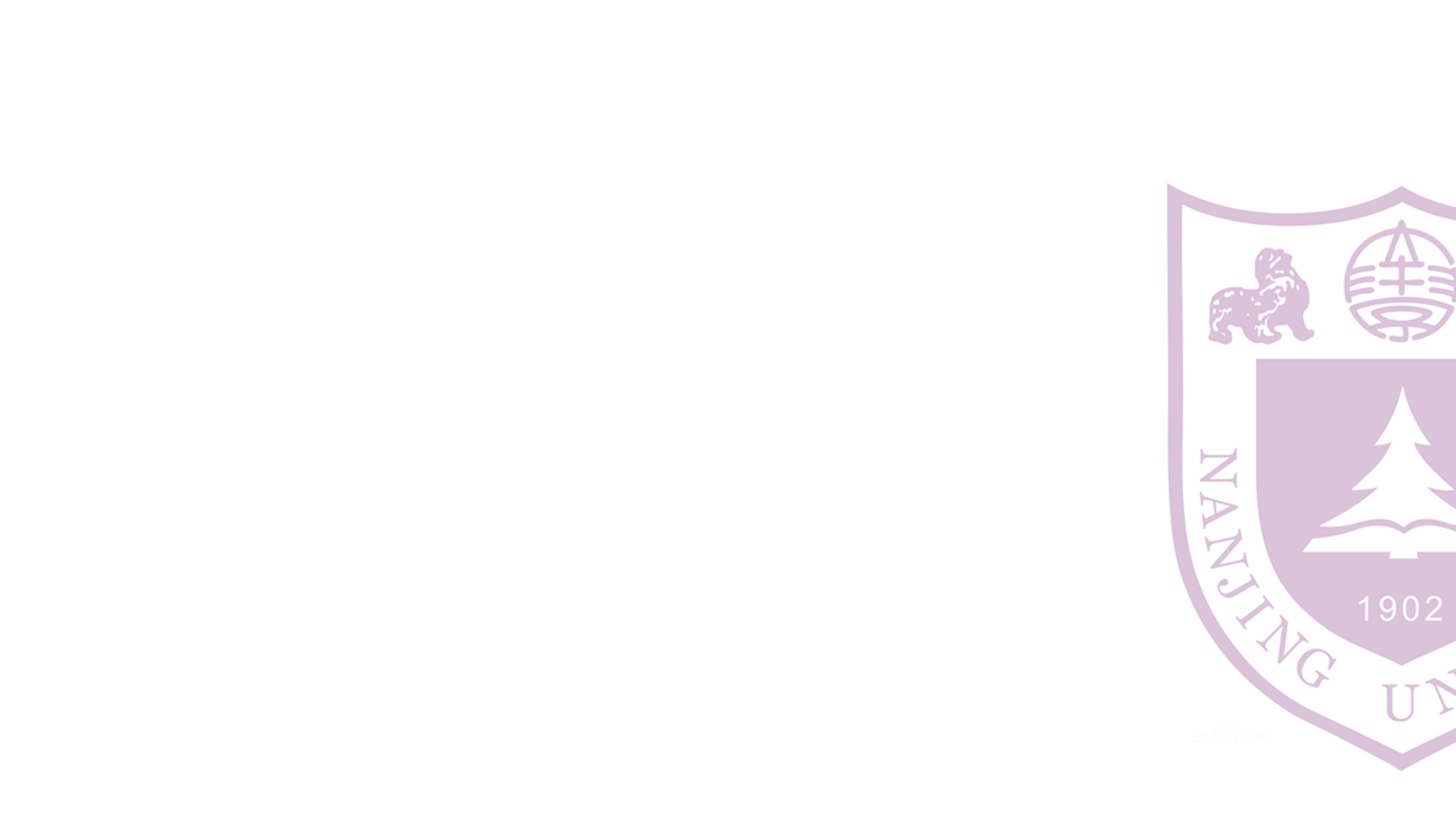 Register machine
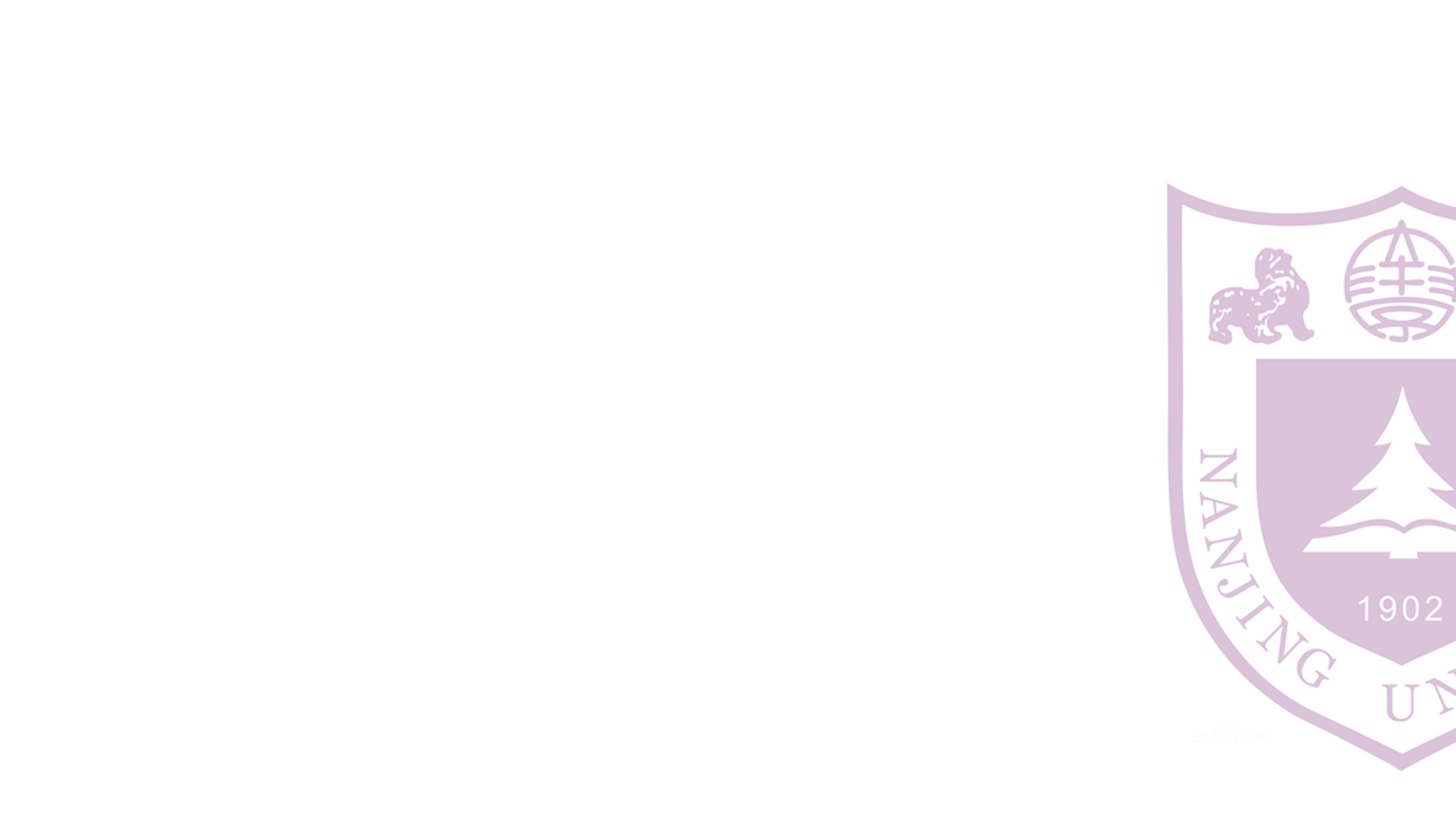 Thanks